Муниципальное бюджетное общеобразовательное учреждение 
Пестриковская средняя общеобразовательная школа
«Семь чудес природы 
Тверской области»
Работу выполнил:
Зернов Павел Юрьевич
ученик 7 класса
МБОУ Пестриковской СОШ
Руководитель:
Зернова Ирина Юрьевна
Бенские пороги
Порожистый участок в русле р.Волги ниже устья р. Малая Коша в р-не деревень Сеитово и Ленино Селижаровского района; протяженность 1,1 км,  падение воды 3,09 м.Бенские пороги возникли в месте выхода пластов  известняка, которые в виде уступов перегораживают русло. Река в этом р-не образует многочисловые водовороты и буруны, шум воды слышен на 1-2 км.
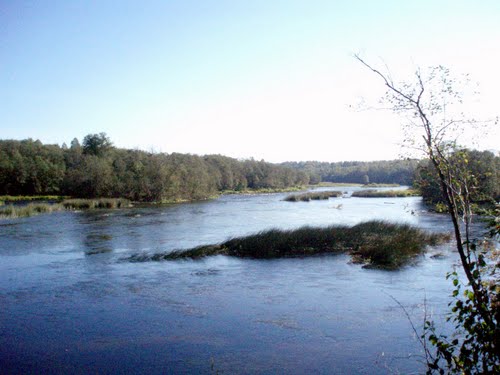 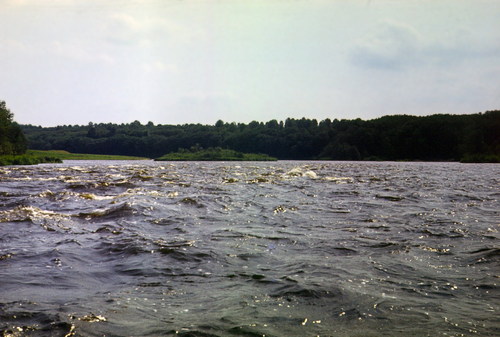 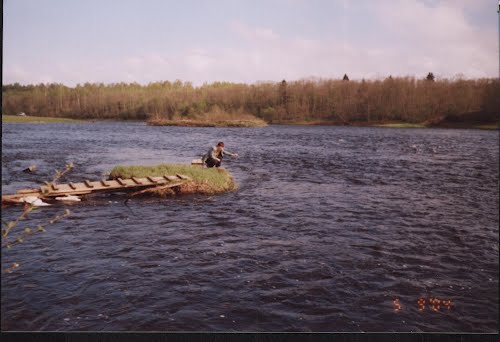 Река Западная Двина
Западная Двина (древнее название Эридан, белор. Заходняя Дзвіна, часто просто — Дзвіна), на территории Латвии — Даугава (латыш. Daugava, лит. Dauguva) — река на севере Восточной Европы, протекающая по территории России, Белоруссии и Латвии. Соединена недействующей Березинской водной системой с рекой Днепр. 
Протекает по территории России, Белоруссии и Латвии 
Исток Тверская область 
Устье Рижский залив Балтийского моря 
Длина 1020 км 
Площадь бассейна 87 900 км² 
Высота истока 215 м 
Расход воды 678 м³/с
Ширина реки Западная Двина за озером Охват 15-20 метров, берега лесистые, русло каменистое, с отдельными перекатами и небольшими порожками. 
На участке Андреаполь — Западная Двина ширина реки увеличивается до 50 метров, а за городом Западная Двина, преодолев ещё один порожистый участок, река принимает крупные притоки — Велесу, Торопу и Межу, после чего расширяется до 100 метров. 
За устьем Межи — большая запань, предназначенная для сбора леса, сплавляемого по Меже. Ниже запани река течёт в высоких берегах, покрытых смешанным лесом. Лес исчезает перед г. Велиж. За Велижем река судоходна.
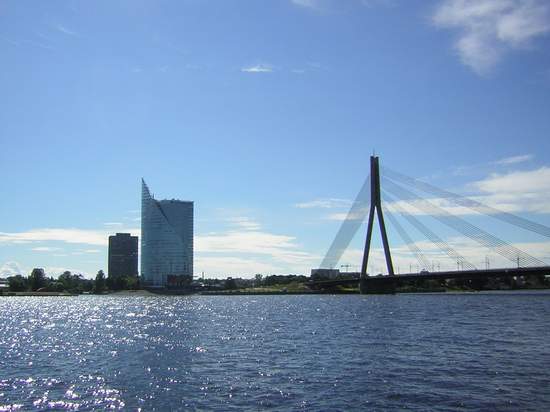 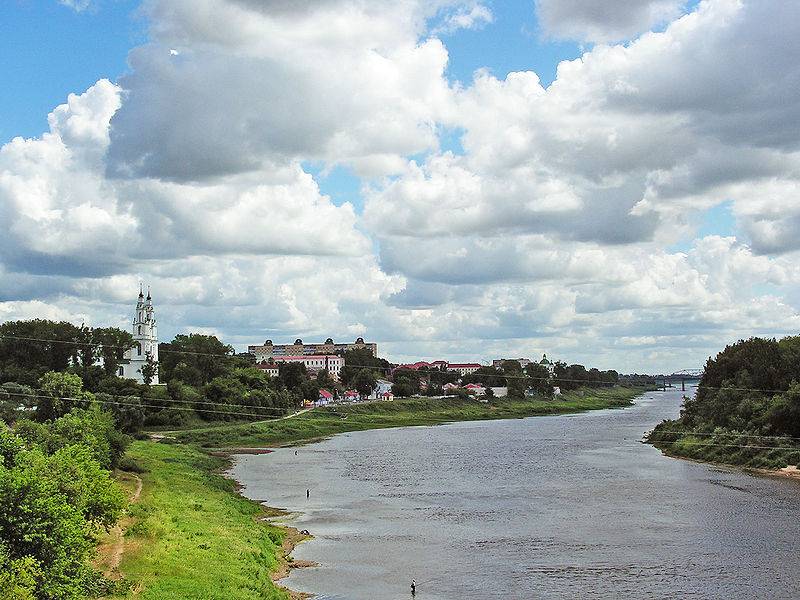 Западная Двина в Риге
Западная Двина в Полоцке
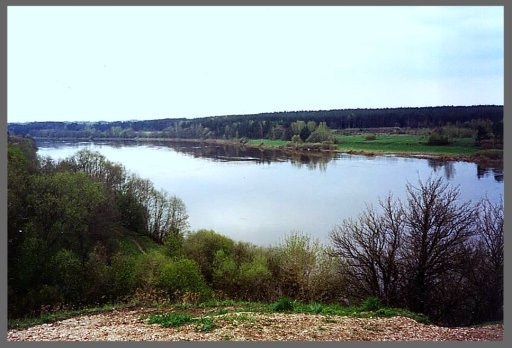 Западная Двина в России
Река Кашинка
http://world-river.ru/index/zapadnaja_dvina/0-39
http://sobory.ru/photo/?photo=112131